Le développement des drones et des moyens légers aéroportés  pour la surveillance environnementale et l’appui aux éco-procédés : Opportunités de partenariats entre la recherche et les entreprisesMercredi 25 juin 2014 - Montpellier
1
Les pôles de compétitivité 



et le dispositif Captiven 



S’associent pour faciliter les liens entre la recherche et les entreprises
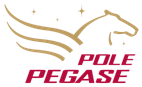 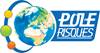 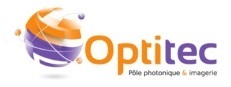 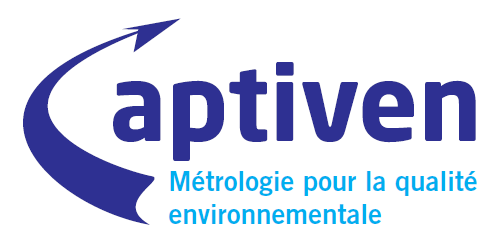 2
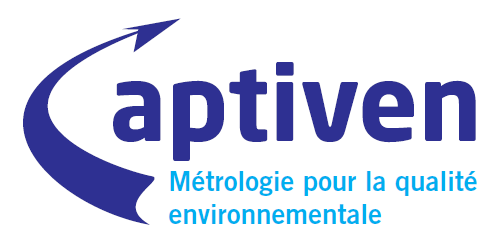 Une collaboration entre 3 Instituts Carnot
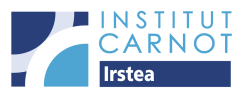 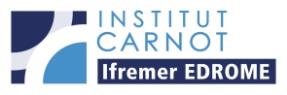 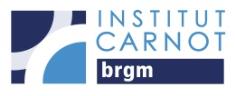 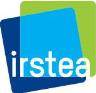 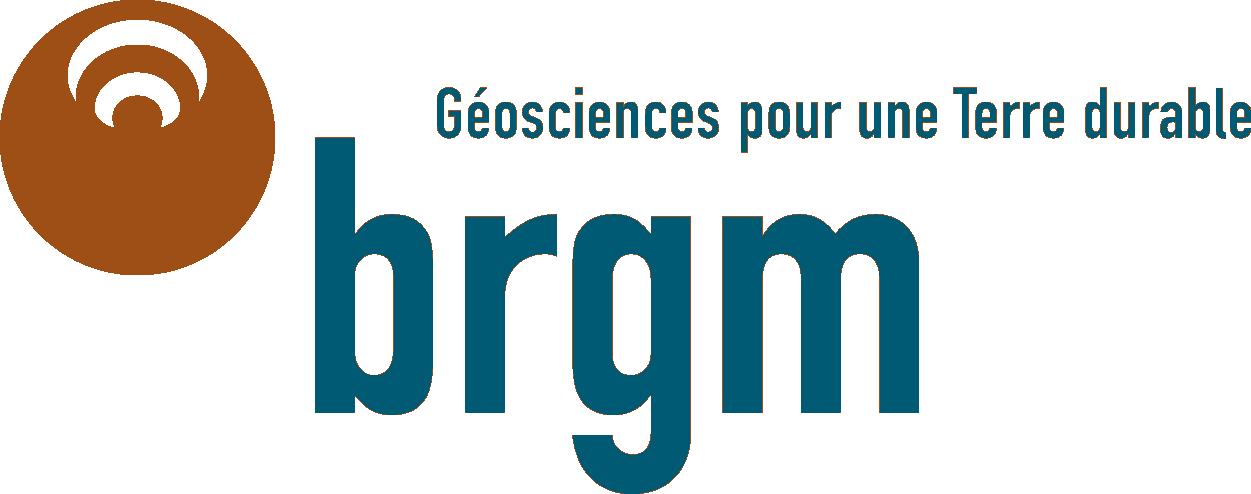 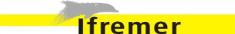 R&D dans les milieux terrestres (sols et sous-sols)
R&D dans l’environnement et l’agriculture
R&D sur les milieux marins et le littoral
Pour développer la métrologie environnementale avec les entreprises
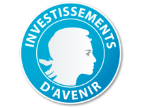 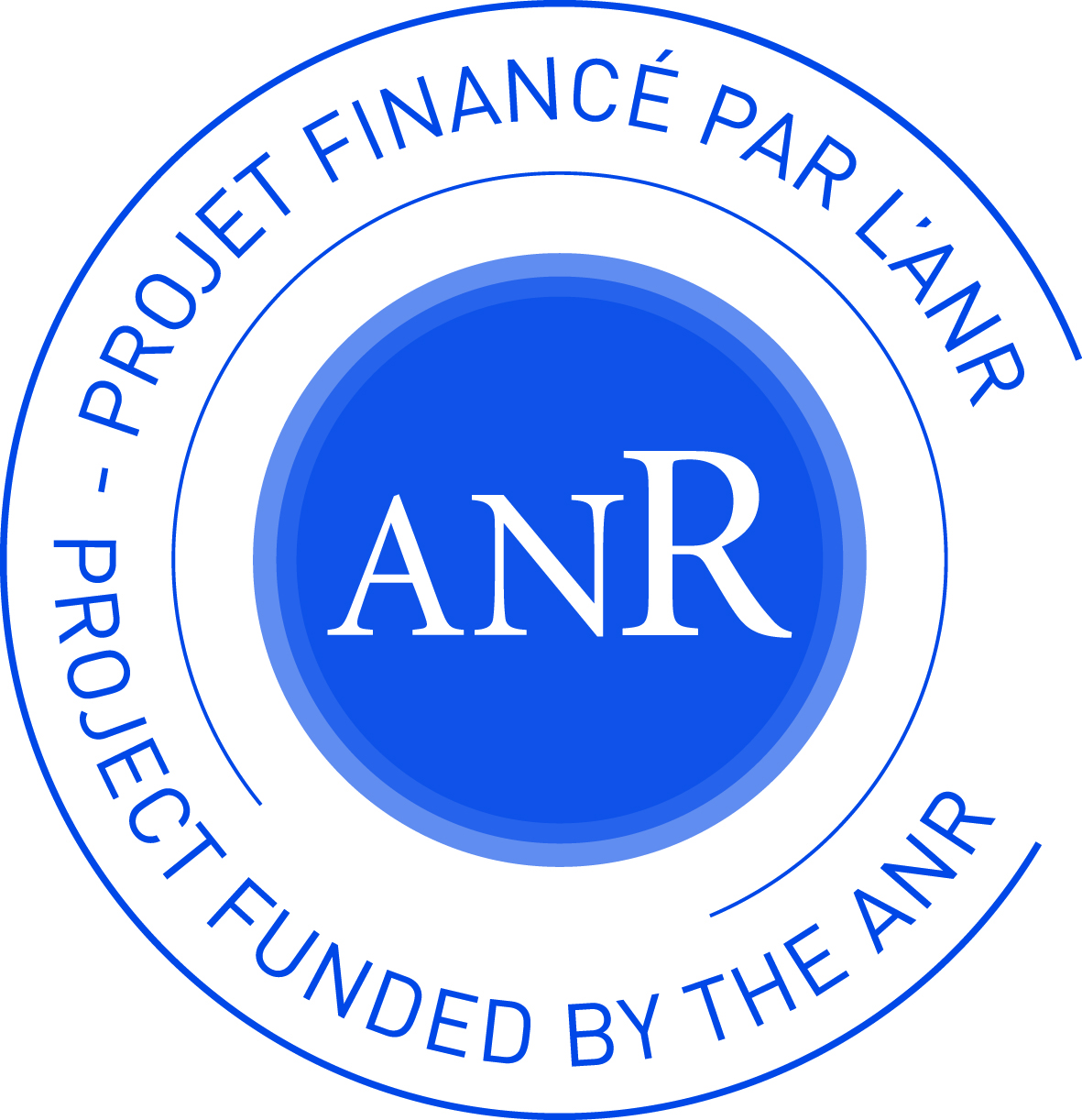 Avec le soutien de
Programme Investissements d’Avenir
3
Contribuer à l’innovation avec les TPE , PME et ETI 
tout au long de la chaine de valeur de la  Métrologie environnementale
En facilitant l’accès aux compétences , moyens et expertises des équipes de recherche
Expertises techniques et scientifiques
Accès aux plateformes techniques
Transfert de technologie
Essais en laboratoire ou sur le terrain
Partenariat de recherche
×
×
×
×
Prestations de R&D
×
×
4
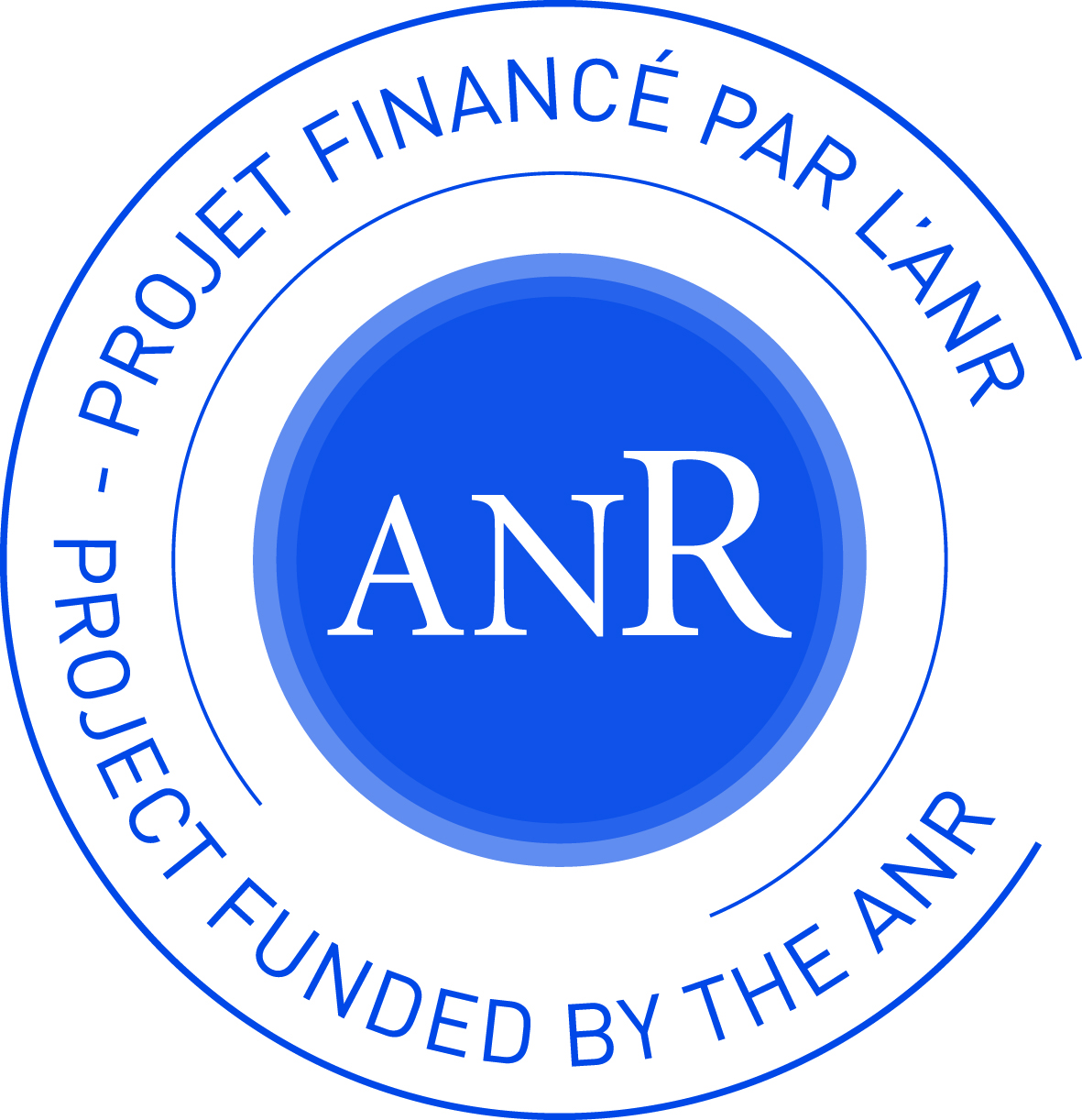 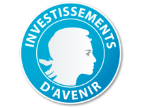 Grace au Programme Investissement d’Avenir et à l’Agence nationale de la Recherche:
Des moyens humains dédiés à Captiven
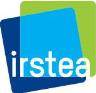 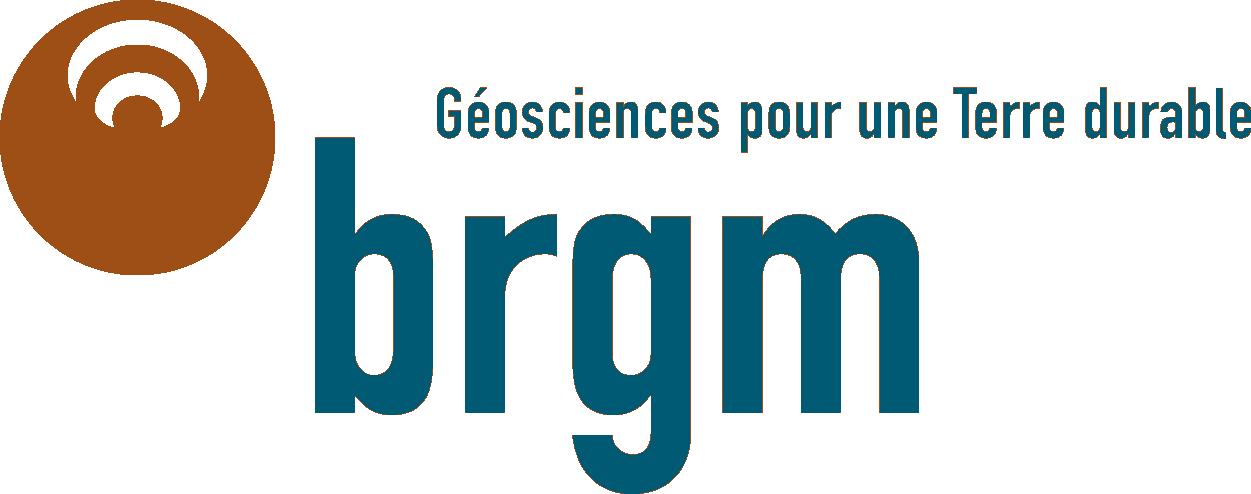 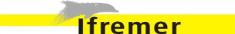 Elisabeth Vidal
Christophe Guizard
Charlène Bergeat
Michel Répécaud
Emilie Bégot
Valérie Guérin
3 Chargés de projet ,3 chargés de mission:
- Pour identifier les équipes de recherche utiles à votre projet 
	au sein de l’IFREMER-Edrome , du BRGM et d’IRSTEA 
	au sein du réseau des 34 Instituts Carnot

- Pour aider au montage technique et financier du projet en lien avec les réseaux des financeurs, et des structures de soutien à l’innovation des entreprises ( pôles de compet, SATT….
Des ingénieurs supplémentaires:
- Pour compléter ponctuellement les équipes de recherche et des TPE, PME , ETI dans un projet partenarial
Contact :  info@captiven.fr
www.captiven.fr
5
OPTITEC : Pôle de compétitivité interrégional  Provence Alpes Côte d’Azur-Languedoc-Roussillon
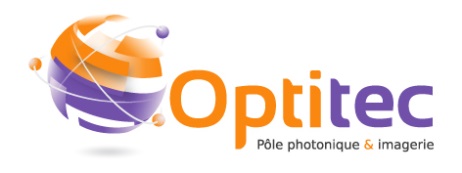 Orientations stratégiques
Une communauté de plus de 200 membres
25% de la R&D photonique nationale
25% de l’activité des entreprises 
dédiés à la R&D
45% de l’activité des entreprises
tournés vers l’export
Un appui au développement des PME
Une stratégie européenne renforcée
Des projets orientés vers les 
applicatifs et ancrés sur le territoire
6
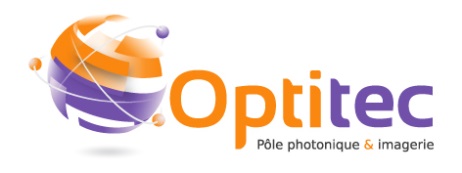 OPTITEC : Pôle Photonique et imagerie
Des compétences reconnues dans le domaine des charges utiles embarquées sur un vecteur
Capteurs d’imagerie 
Low cost ou à haute valeur ajoutée
Domaines spectraux : visible, différentes bandes IR
Hyper-multispectralité, …
Exploitation des données
Traitements d’images intelligents
Compression
Modélisation 3D, …
Intégration pour milieux sévères
Télécom optiques
7
OPTITEC : Accompagnement en lien avec la thématique du colloque
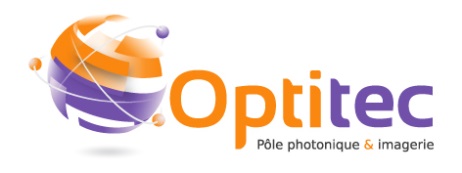 Evènementiel
Actions collectives
Journée « Charges utiles » en janvier avec Pôles Mer, Pégase et Risques
Workshop « Droninno » avec l’Aix-Marseille Université et Pégase le 10 juillet à St-Maximin (83)
Action collective « Capteurs en LR » avec autres pôle LR
Action collective « H2020 » avec Pégase et Risques
8
Le pôle de compétitivité Risques
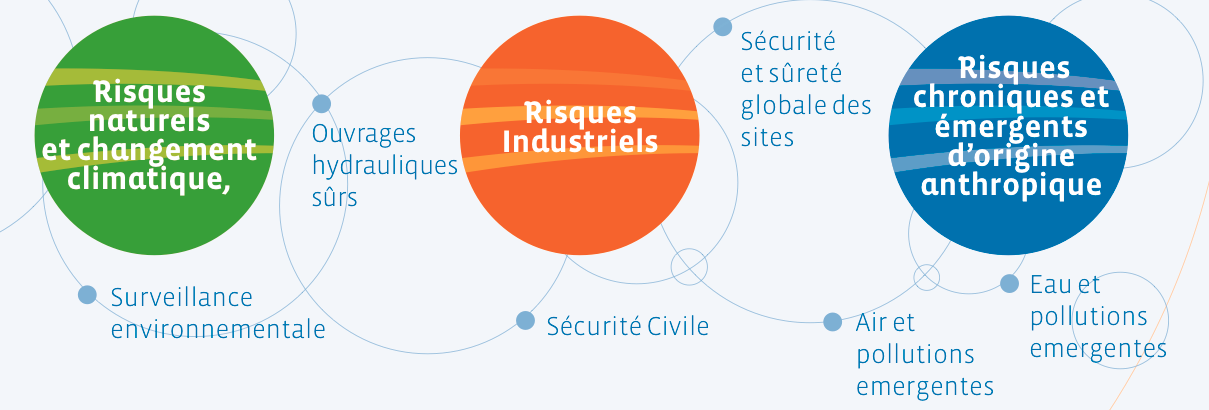 DEPUIS 2005
291 projets de R&D labellisés
104 projets de R&D financés
37 projets co-labellisés
+ de 71 M€ d'aides
Pour un montant total de 185 M€
CHIFFRES CLÉS	
EN 2014
250 adhérents
60% de PME
Dont 31% impliquées dans les projets de R&D
9
Le pôle de compétitivité Risques
Qques mots clefs : Partager & faciliter l’accès aux données – l’association de mesures terrestres et satellites, interférométrie, lidar, orthophoto 

Solutions intégrées de surveillance de l’environnement pour des applications s’appuyant sur un bouquet de vecteurs / technologies à destination des collectivités ou industriels
10
Le pôle de compétitivité Risques
Projets : 

DAMAV
SOSPEDRO
DRIVER
OSER

Evènement : surveillance de linéaires & drones pour des applis sécurité civile
11